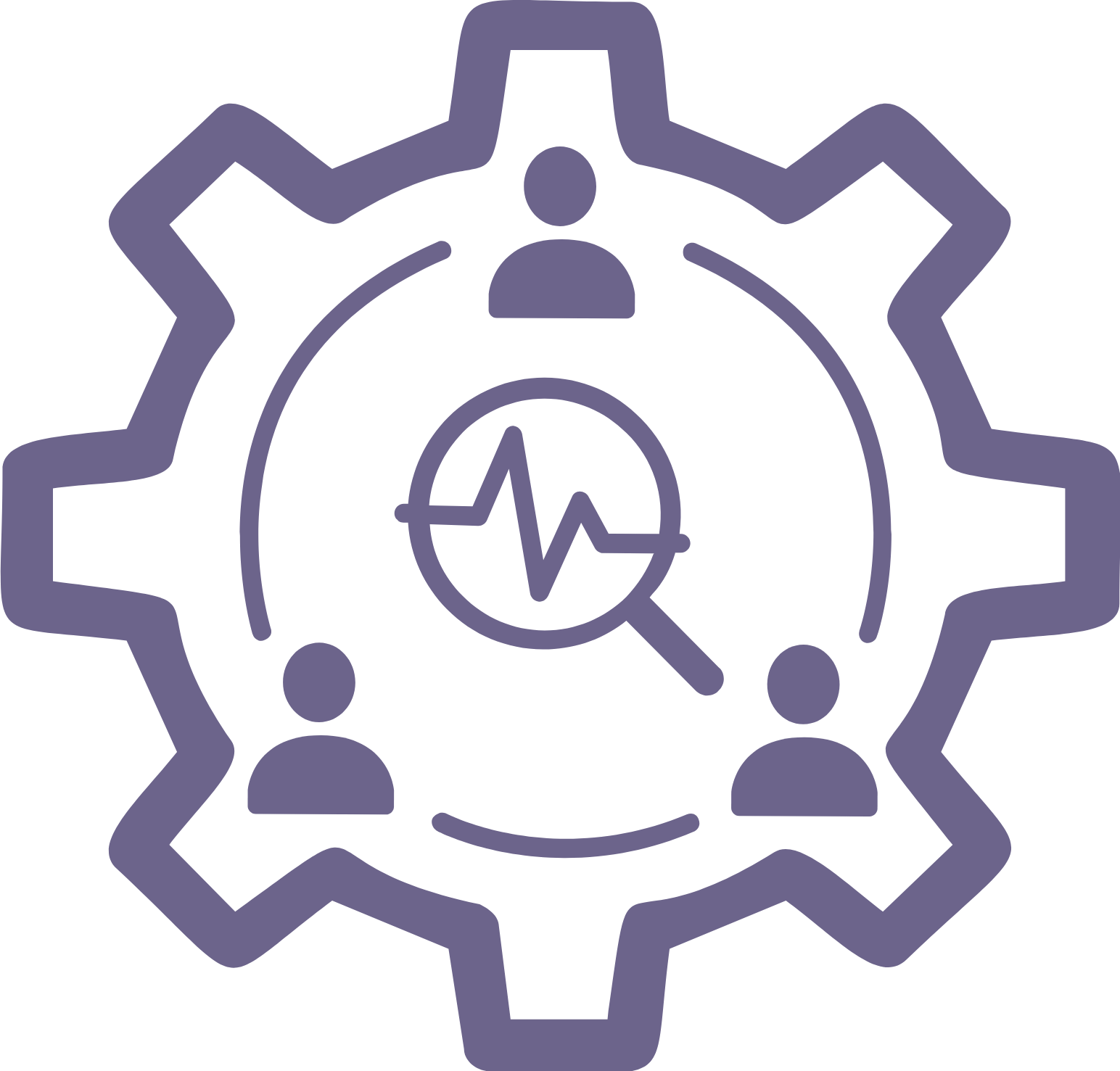 YPAR in School
Organization Research
Five Facts:
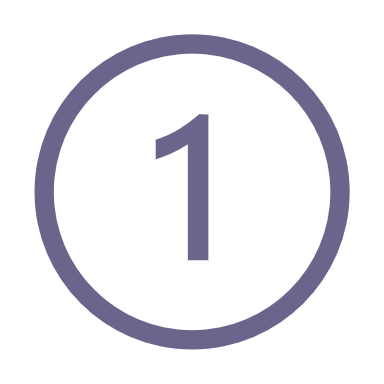 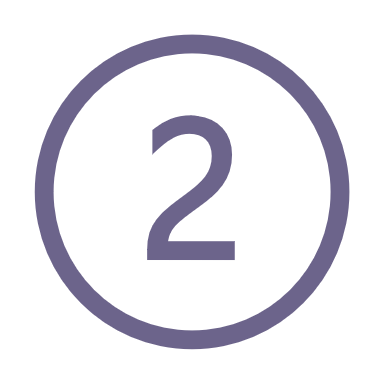 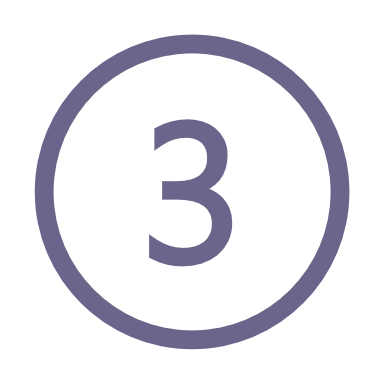 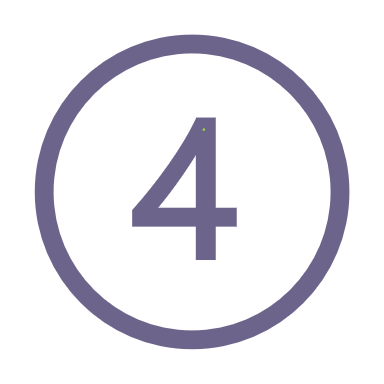 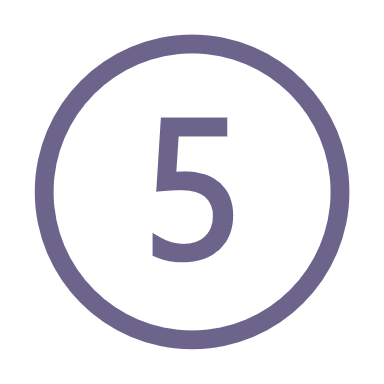 1
© 2022 YPARinSchool.com
This file is for personal, classroom or public library use. By using it,
 you agree that you will not copy or reproduce files except for non-commercial personal use